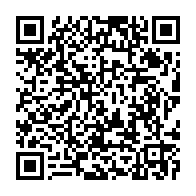 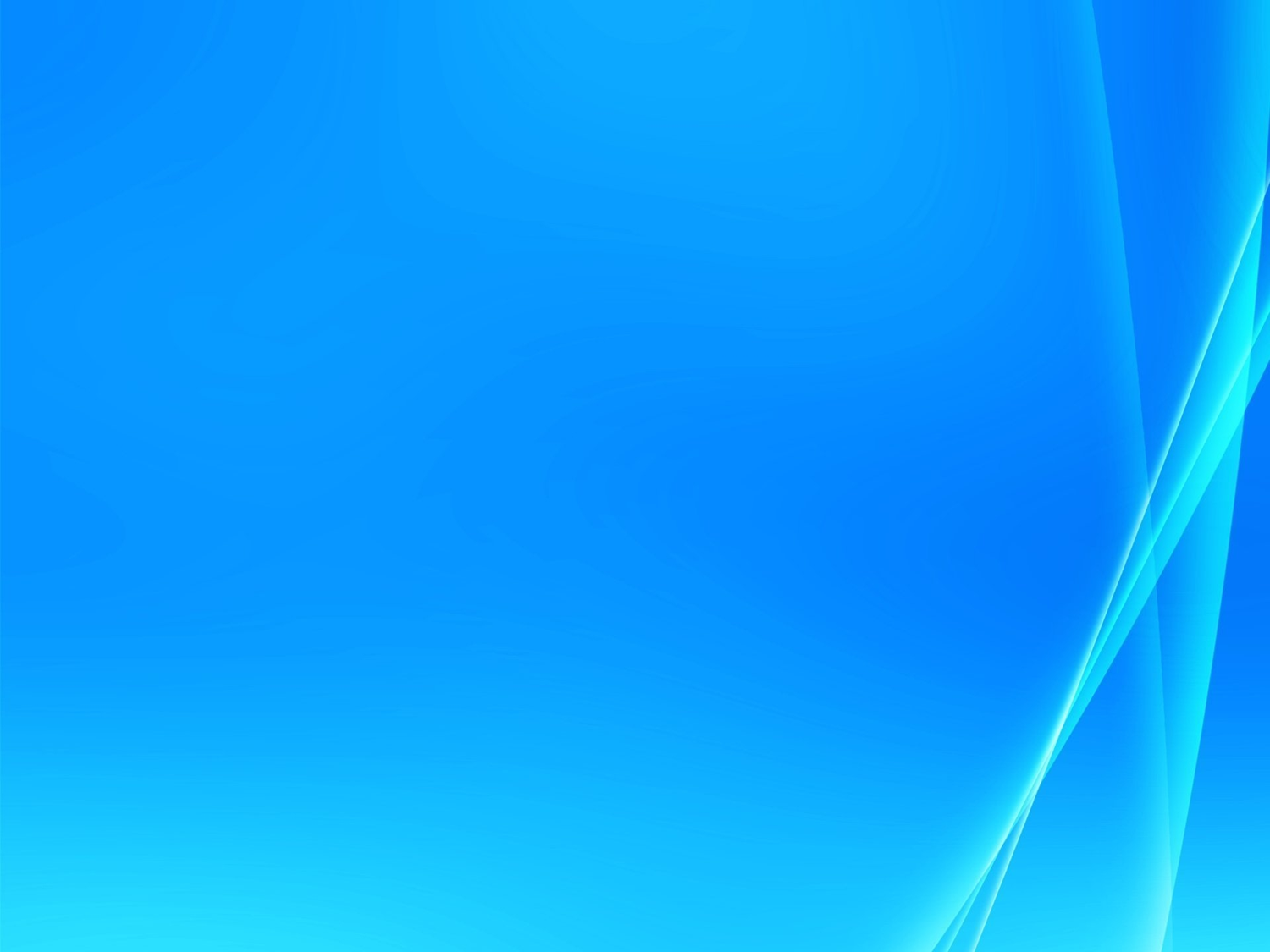 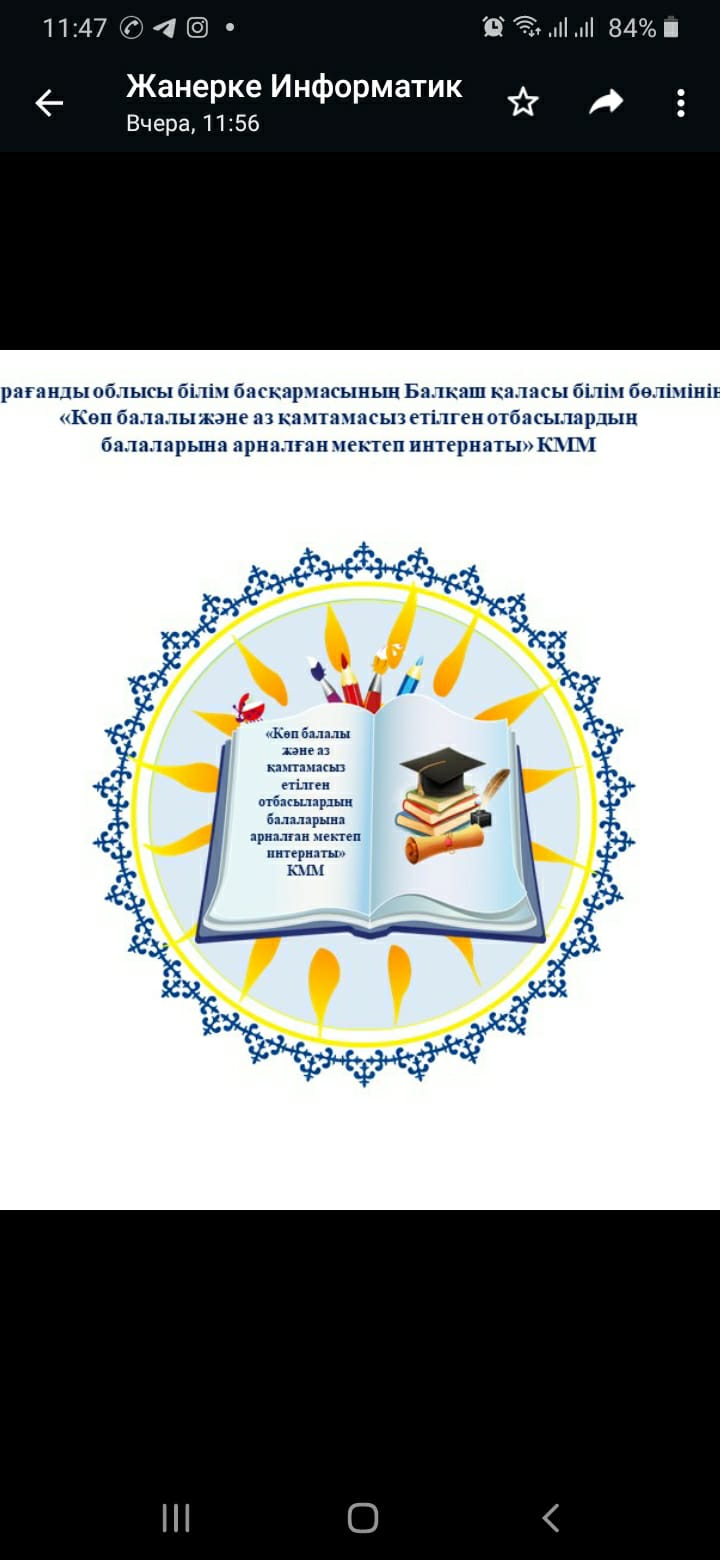 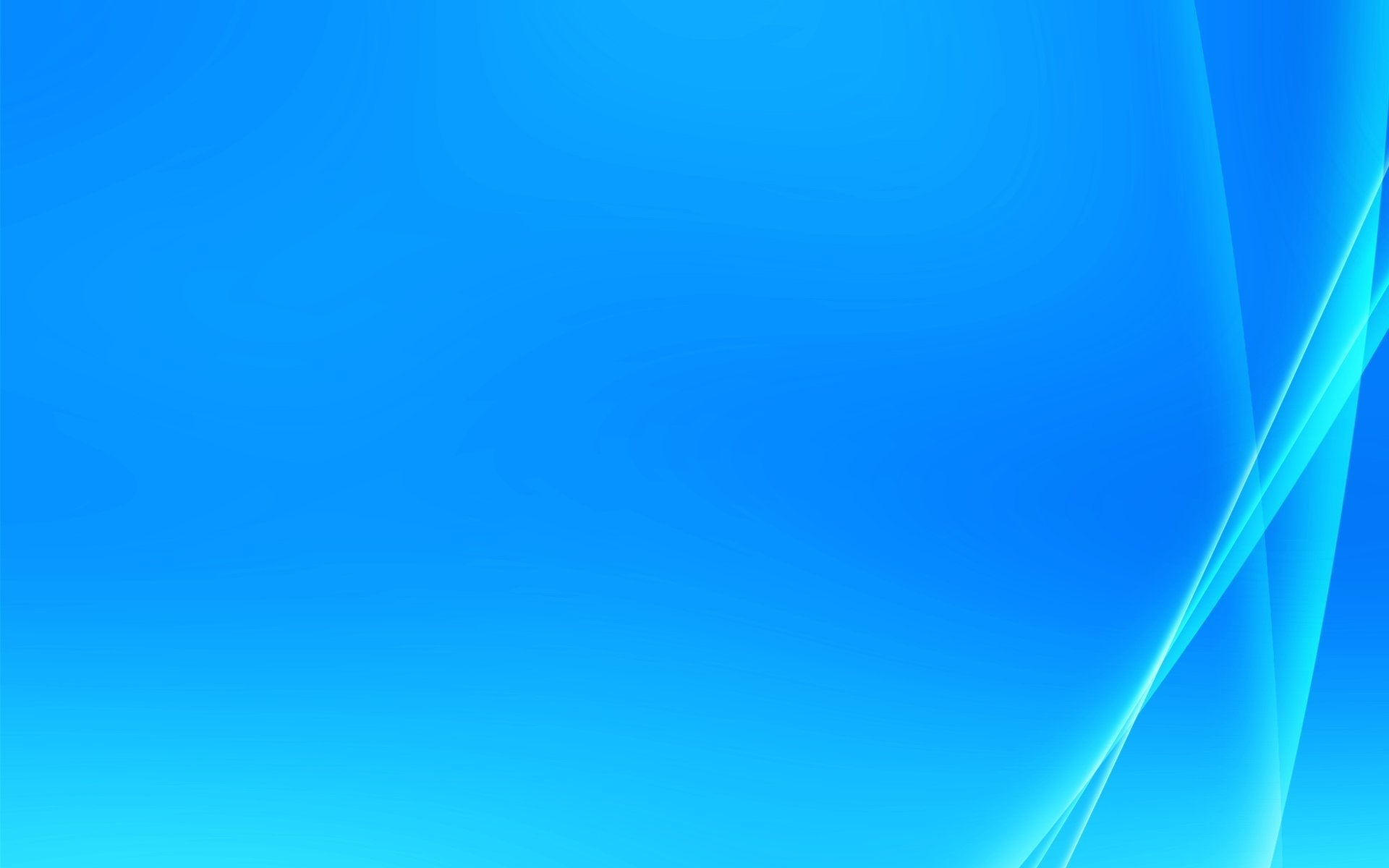 Қарағанды облысы білім басқармасының Балқаш қаласы білім бөлімінің 
«Көп балалы және аз қамтамасыз етілген отбасылардың балаларына арналған мектеп-интернаты» Коммуналдық мемлекеттік мекемесі
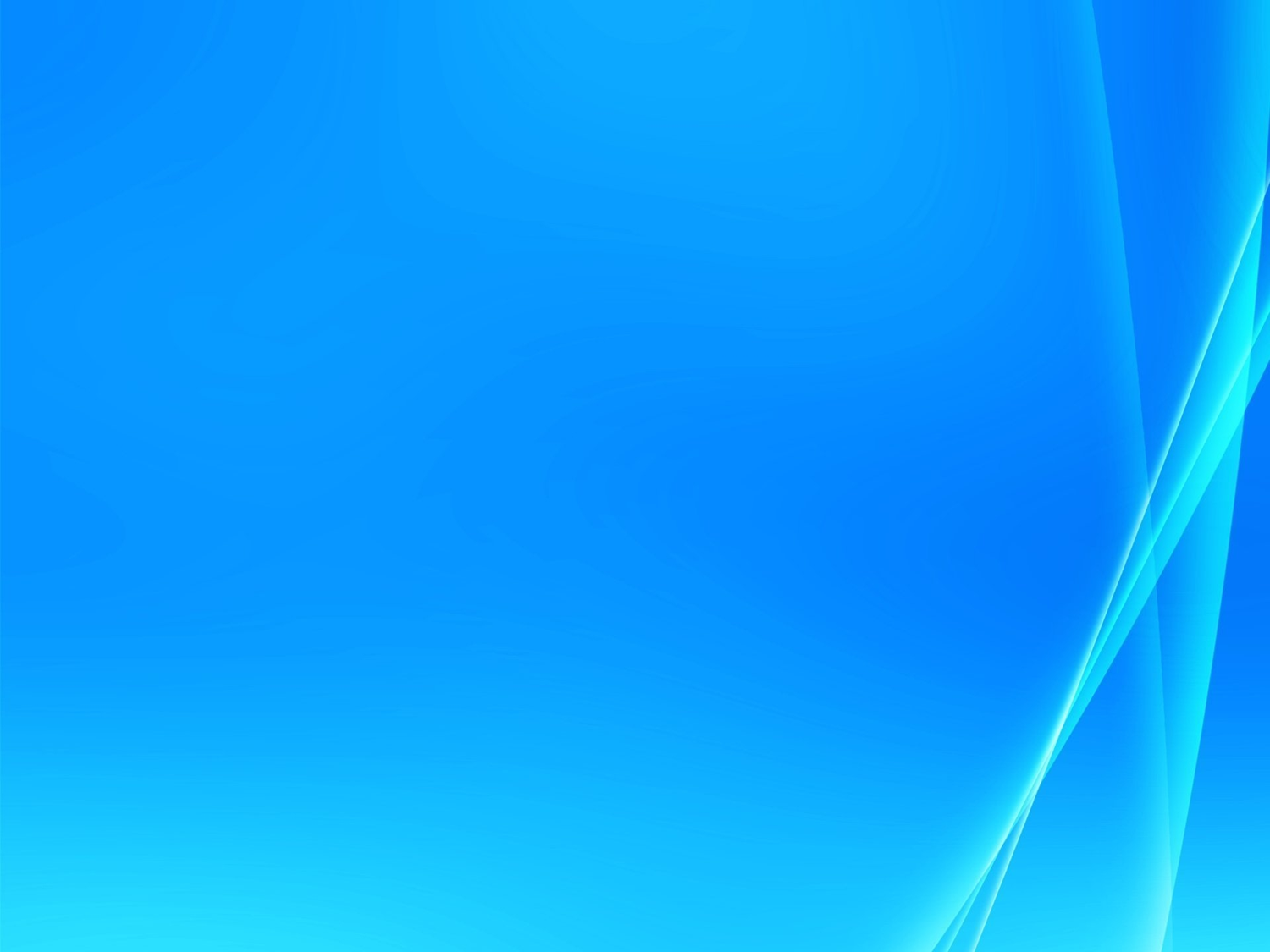 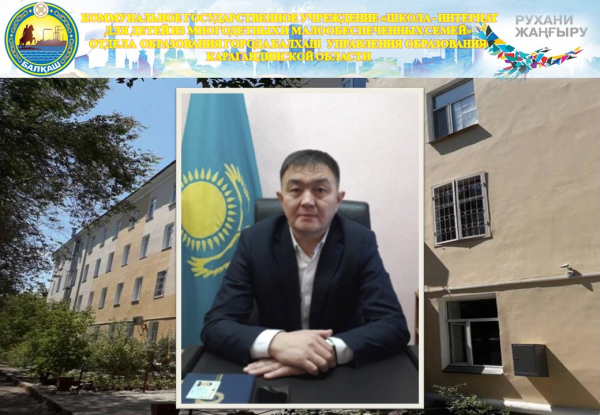 Мектеп директоры Талимов А.Х.
Телефон: 87103640398
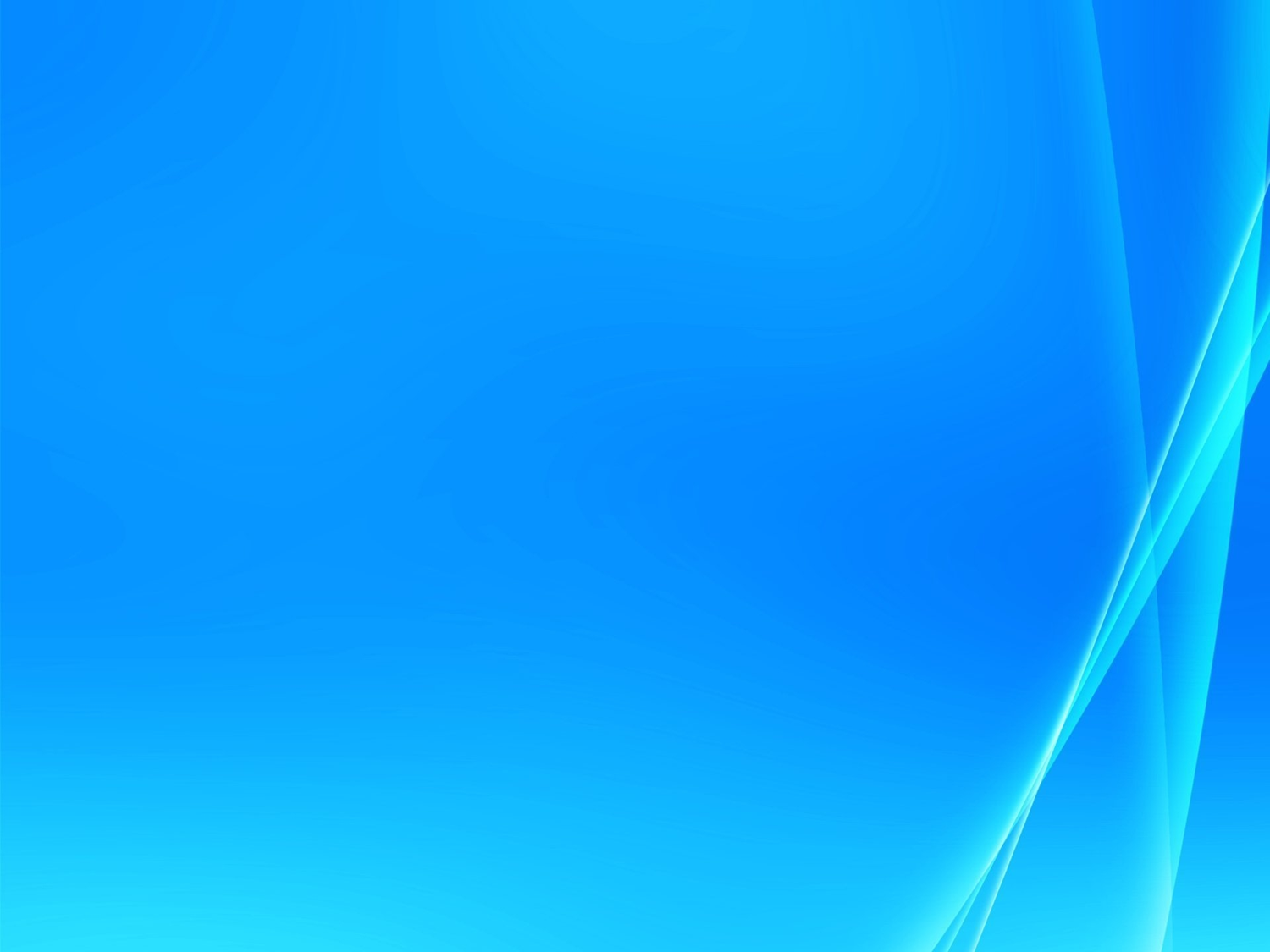 Мектеп ұжымы 
-тұрақты
-шығармашыл
-ынтымақты
Педагог модератор-23
Педагог-эксперт-7
Педагог-зерттеуші-1
ВАКАНСИЯ
- Физика пәні мұғалімі (12 сағат)
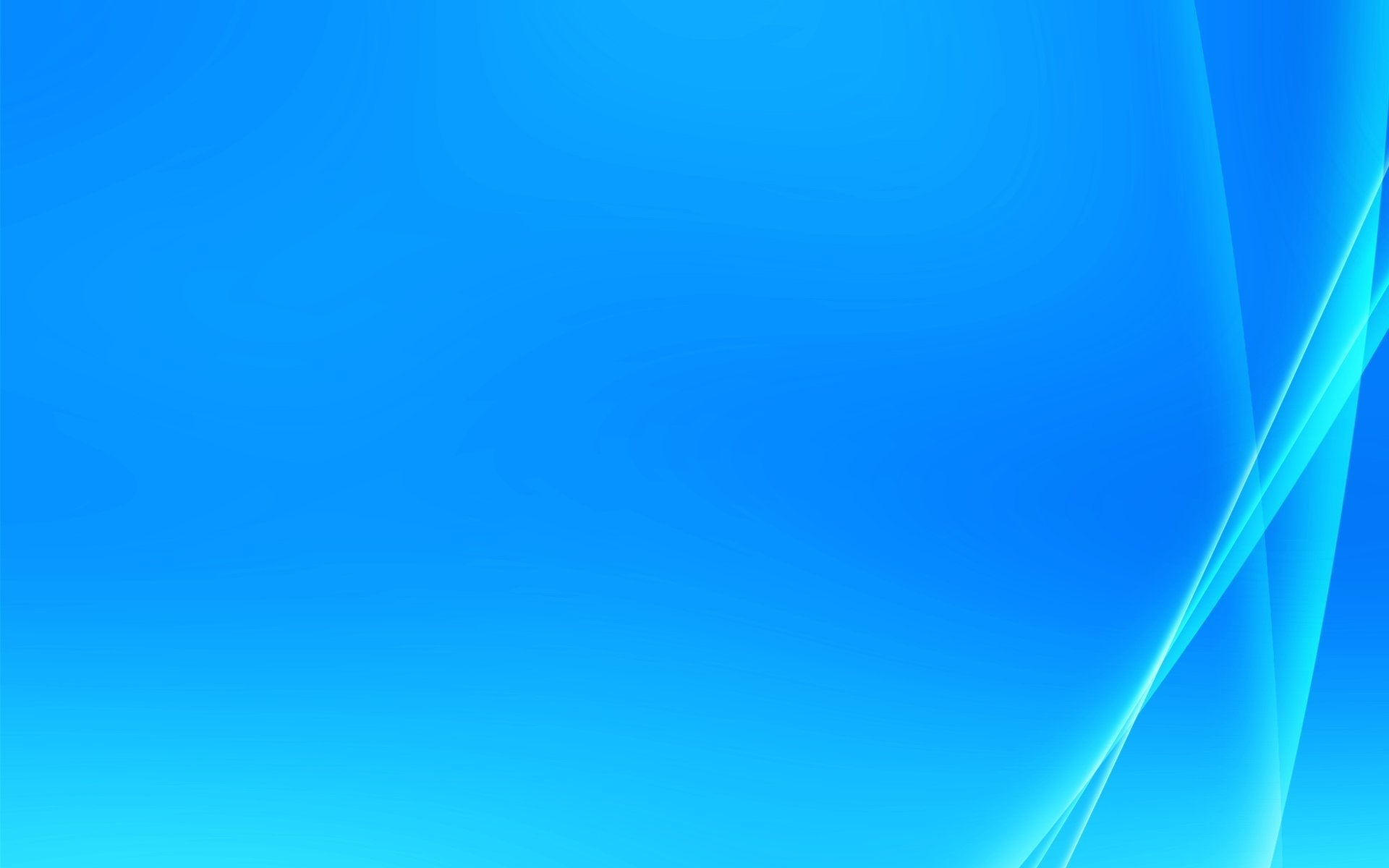 Физика кабинеті
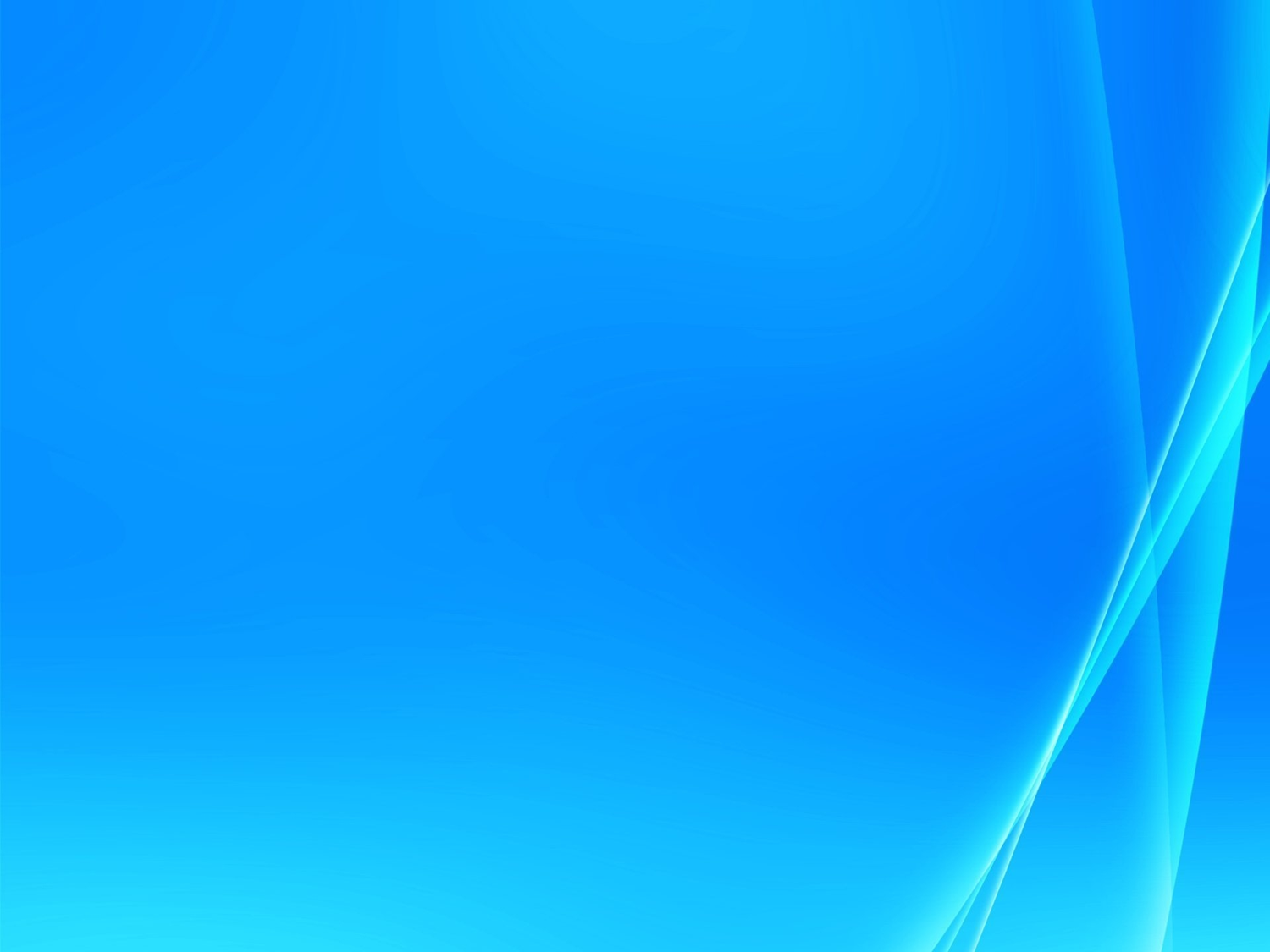 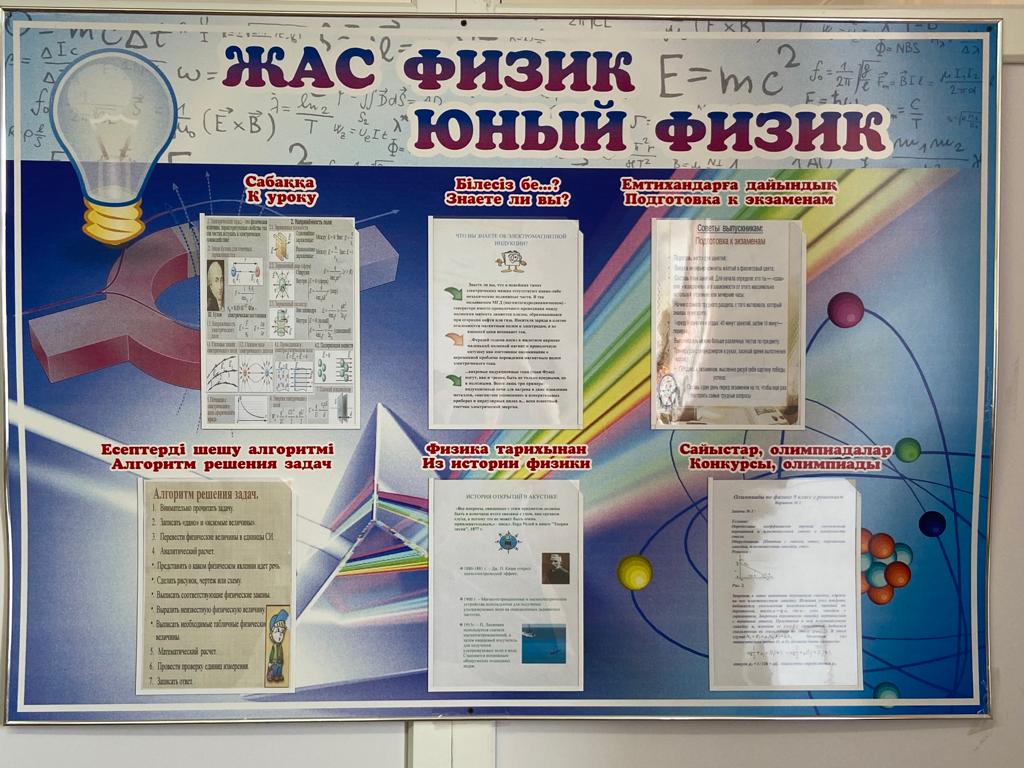 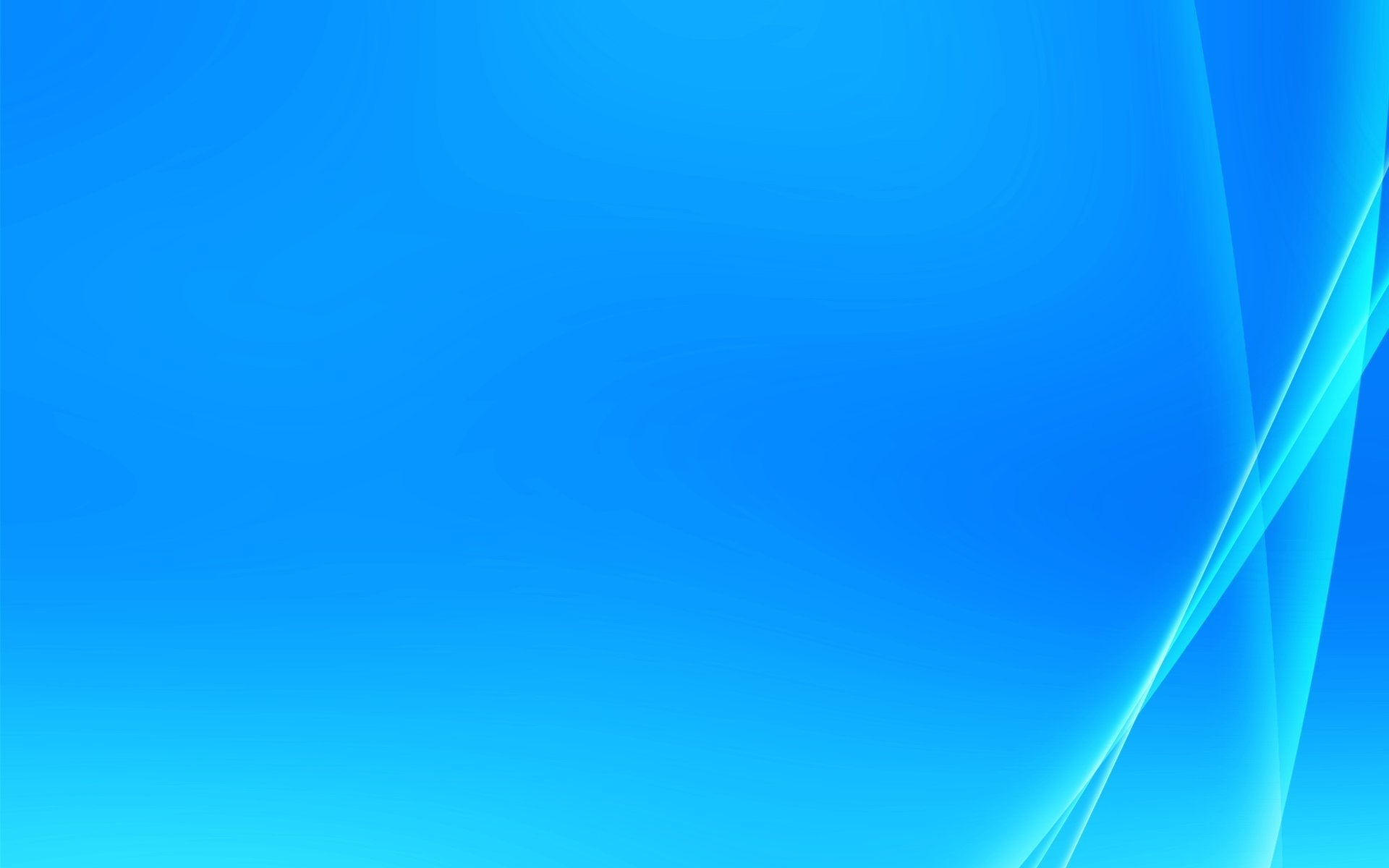 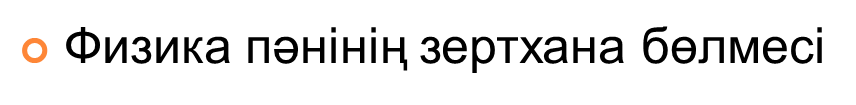 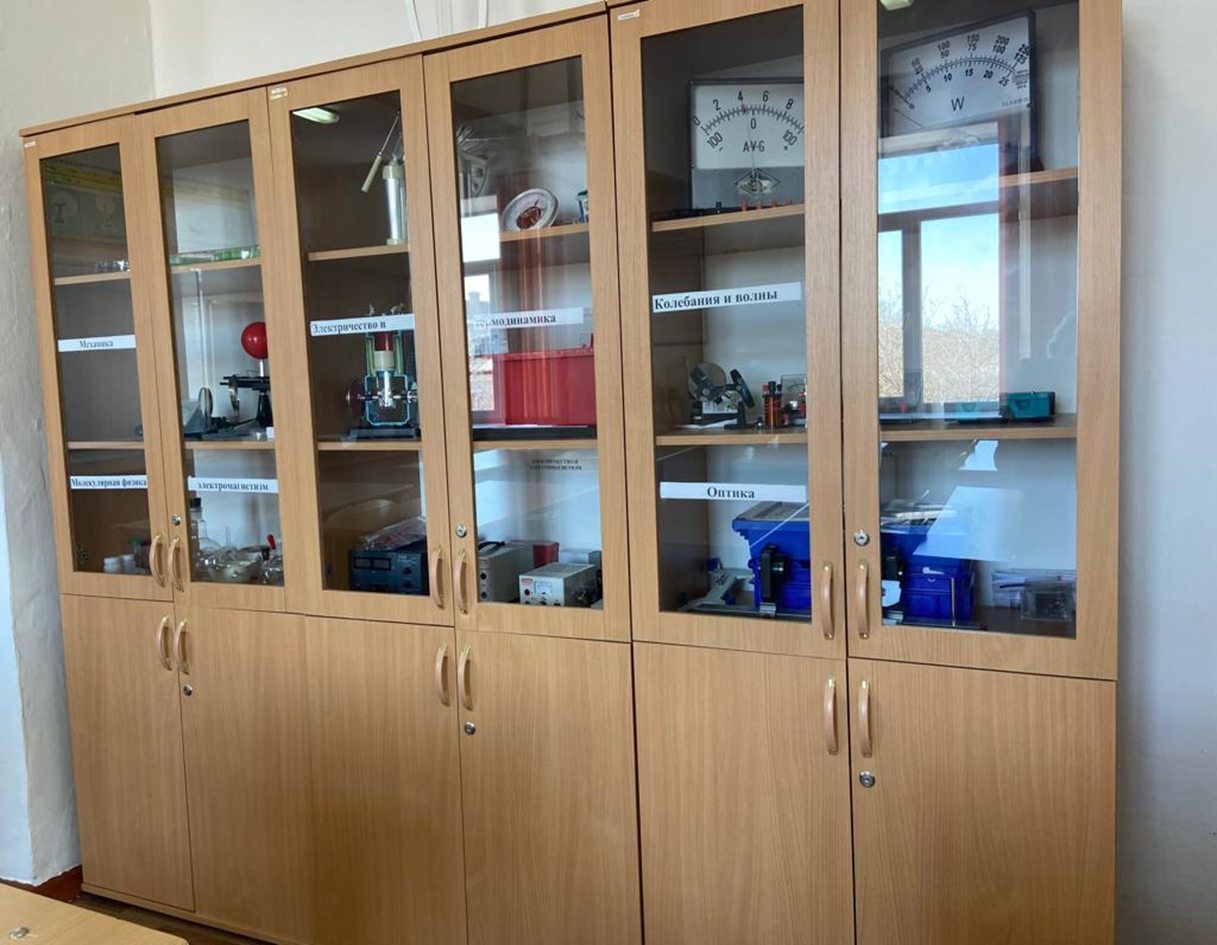 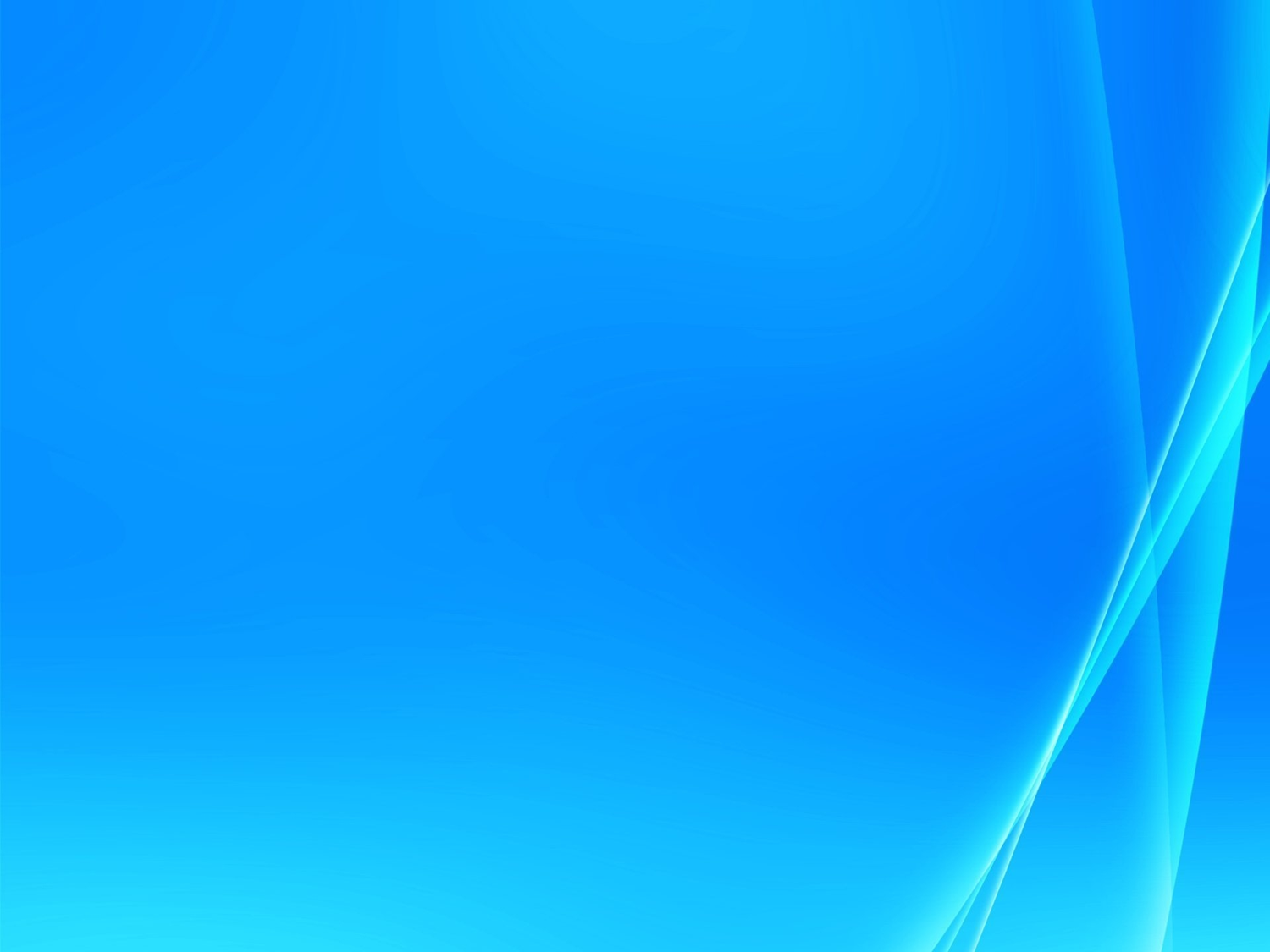 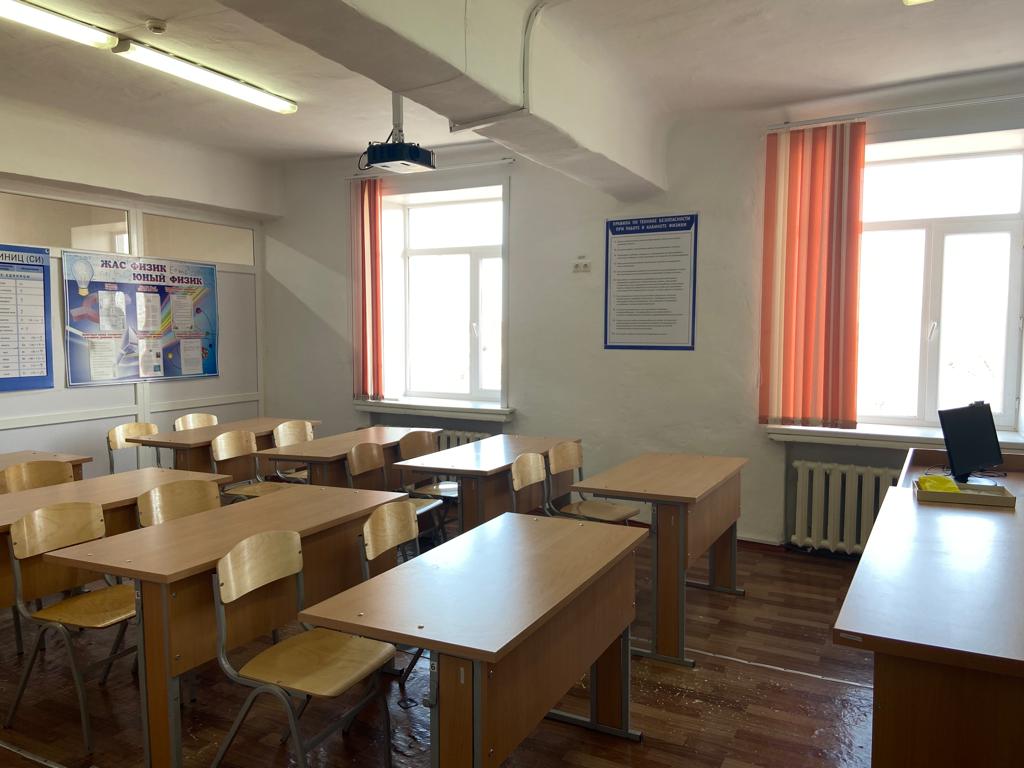 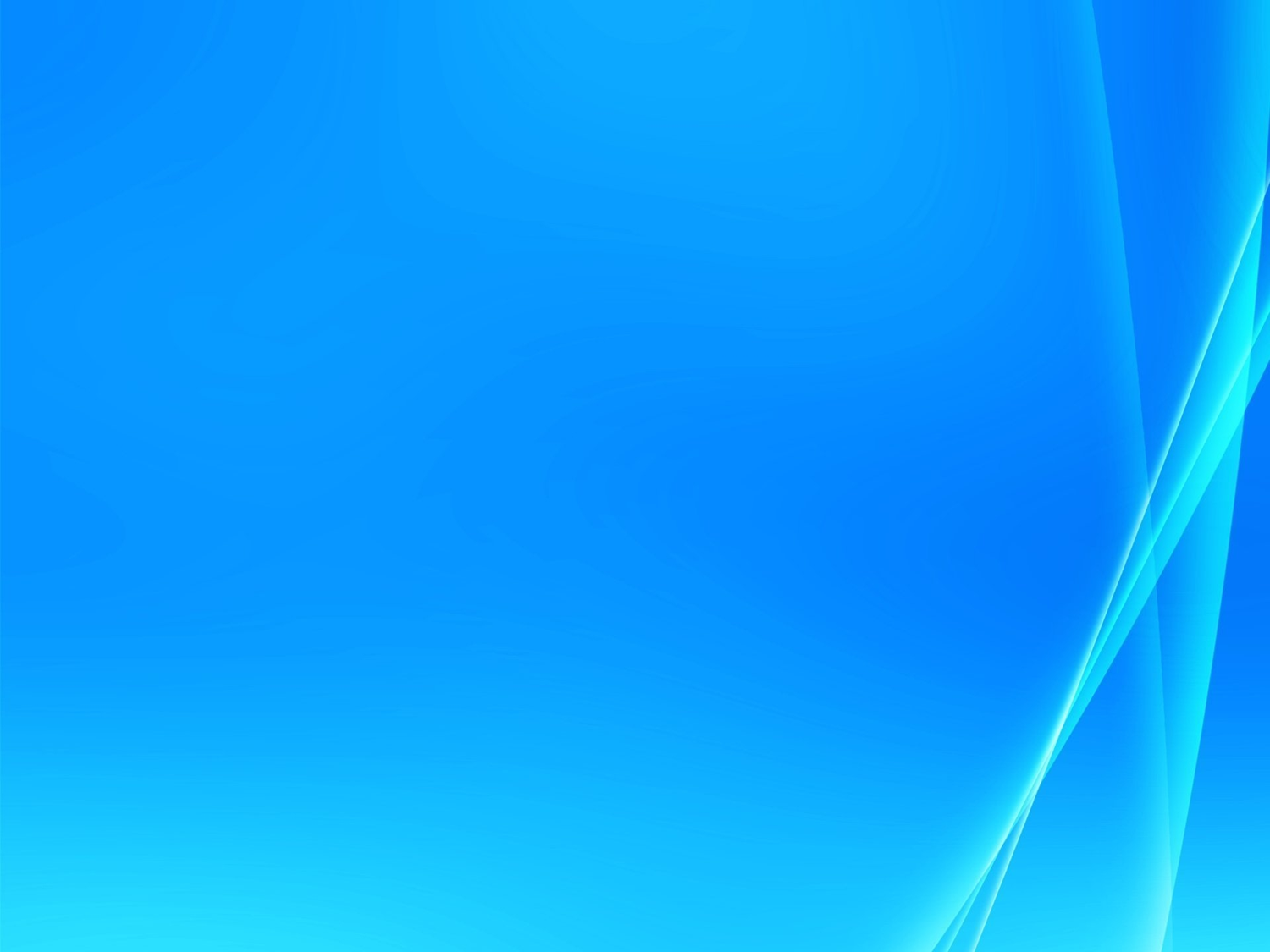 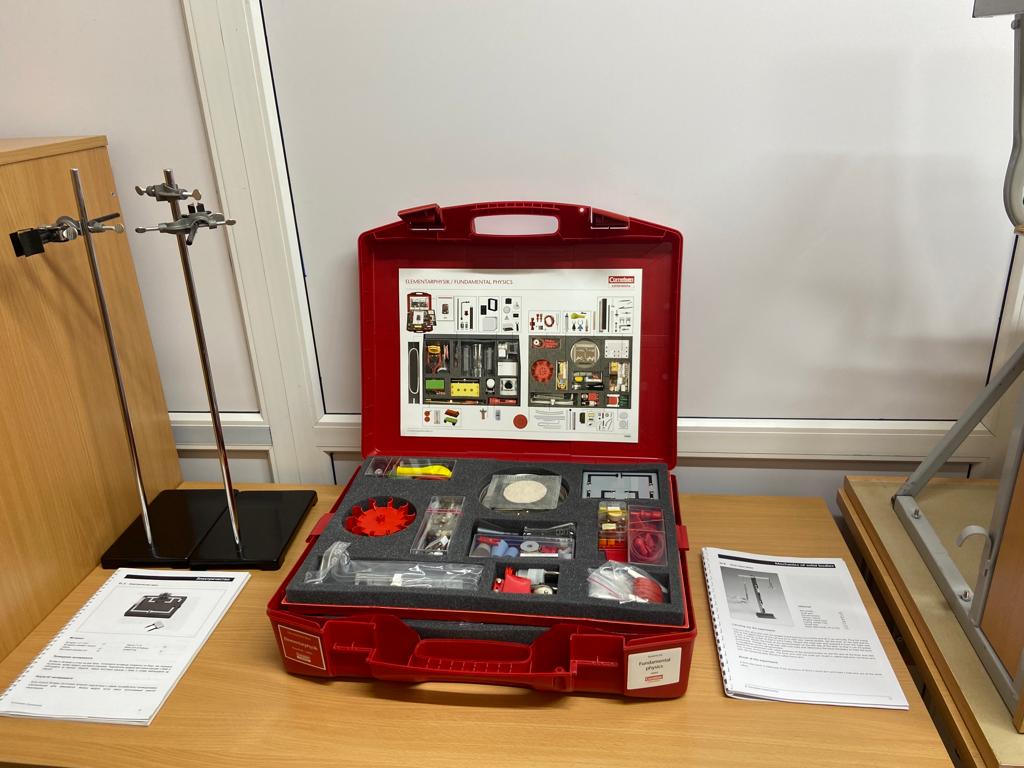 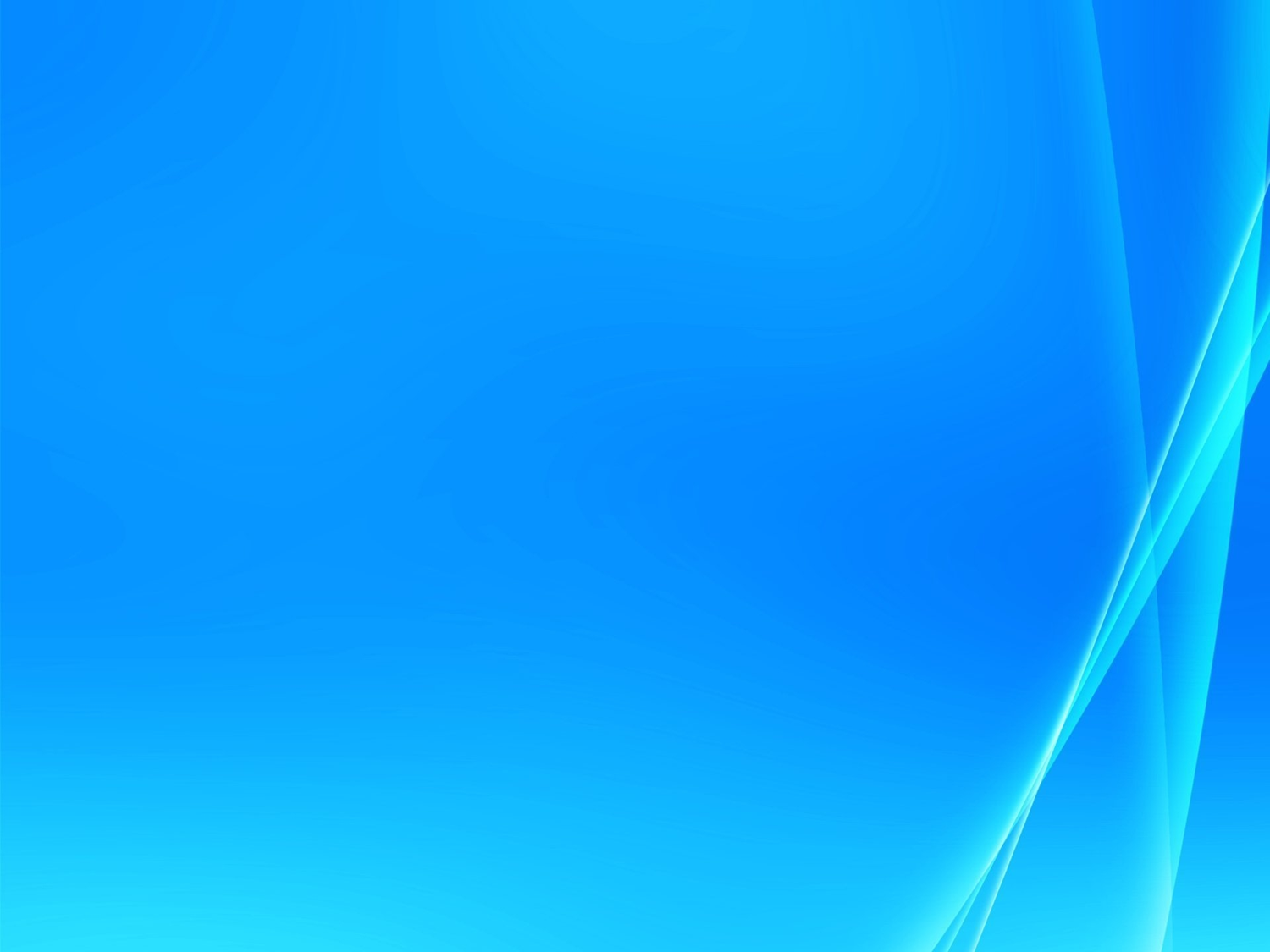 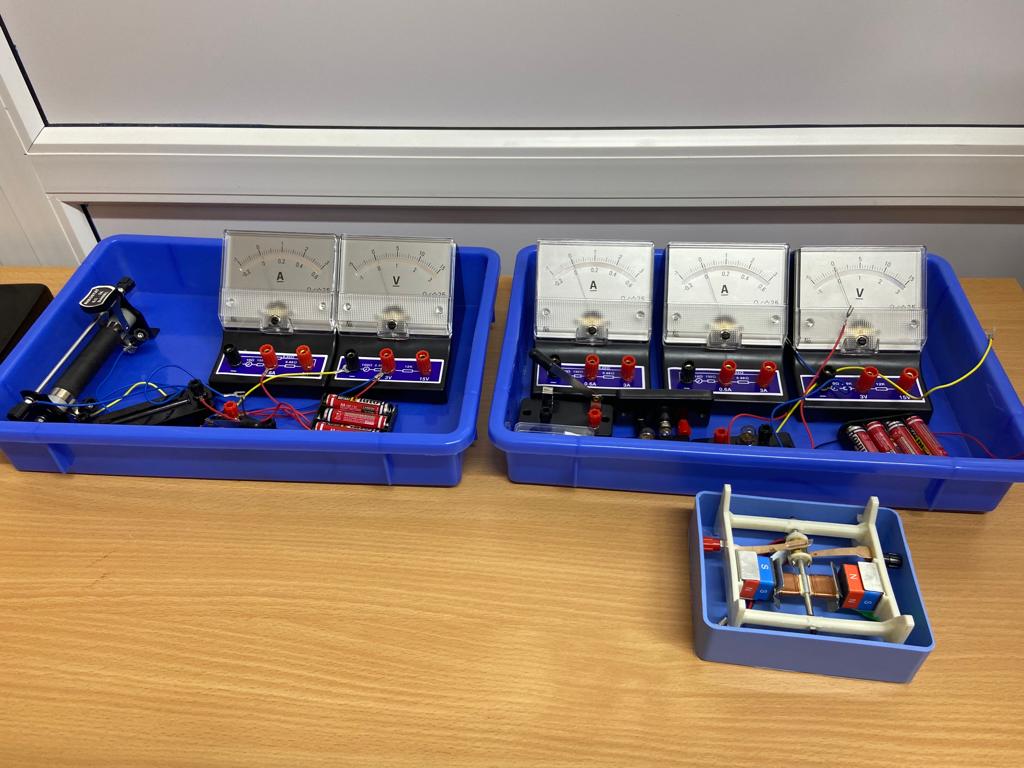 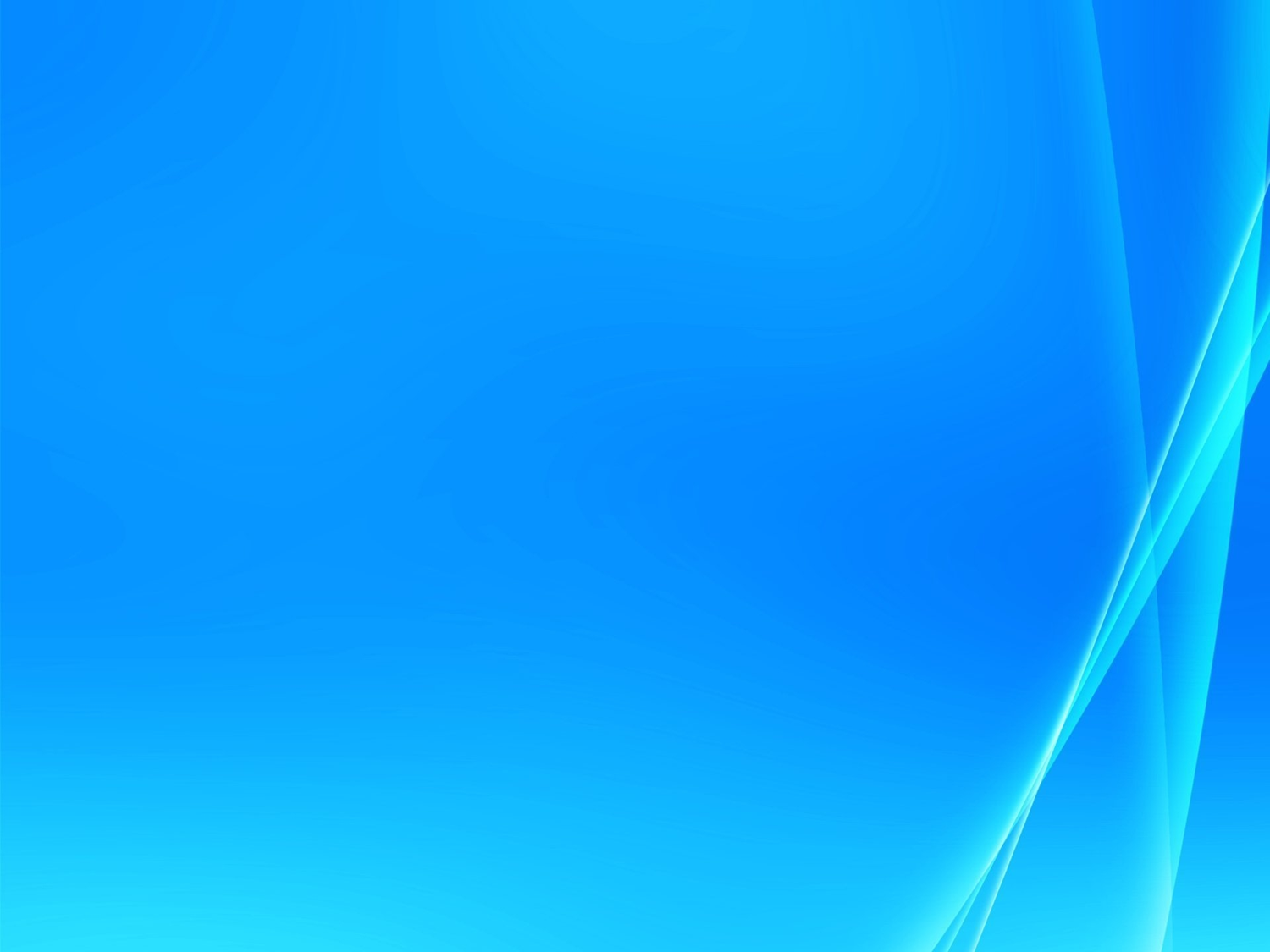 https://www.instagram.com/balhash_internat/
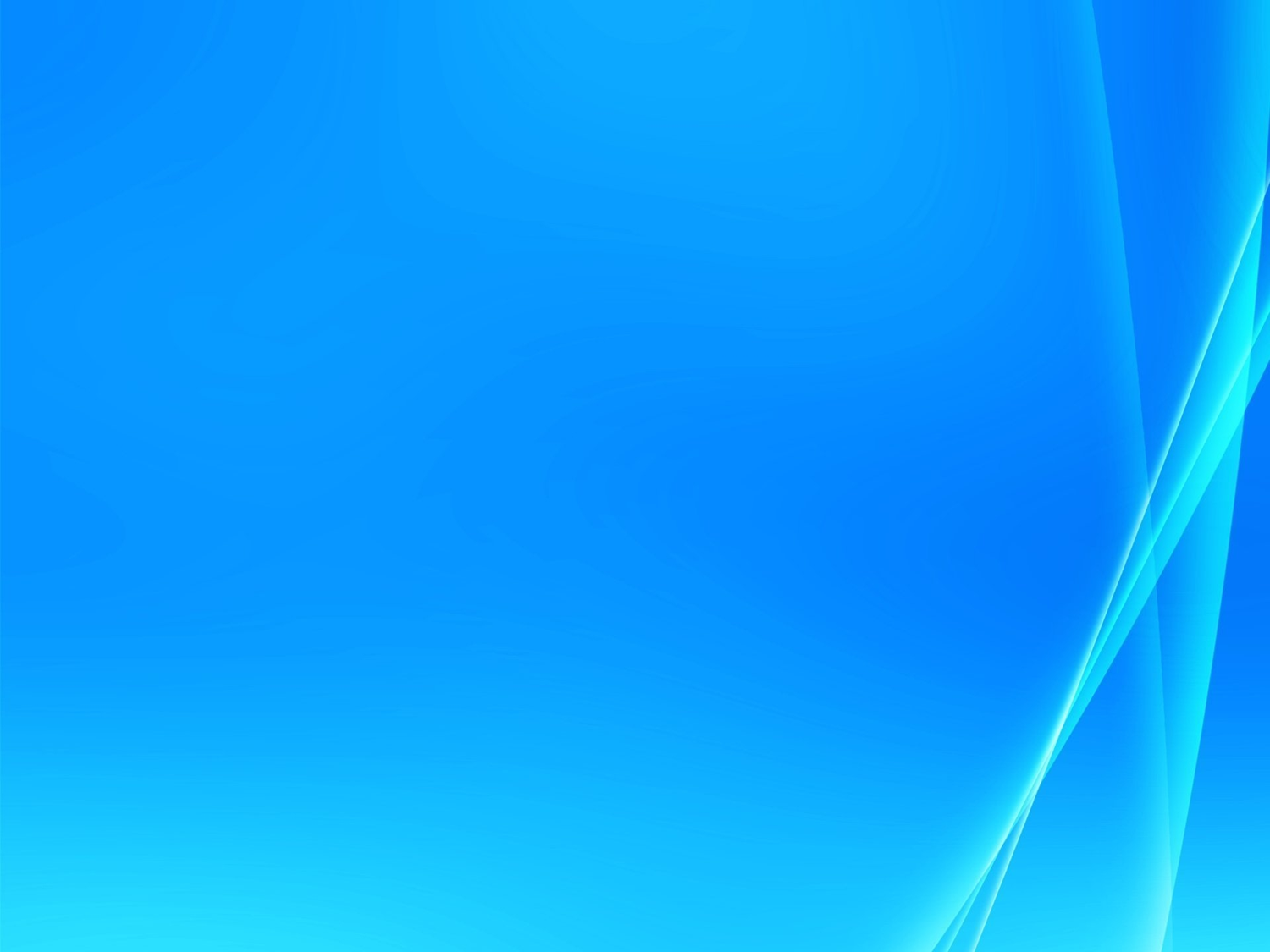 https://www.facebook.com/profile.php?id=100049208783734
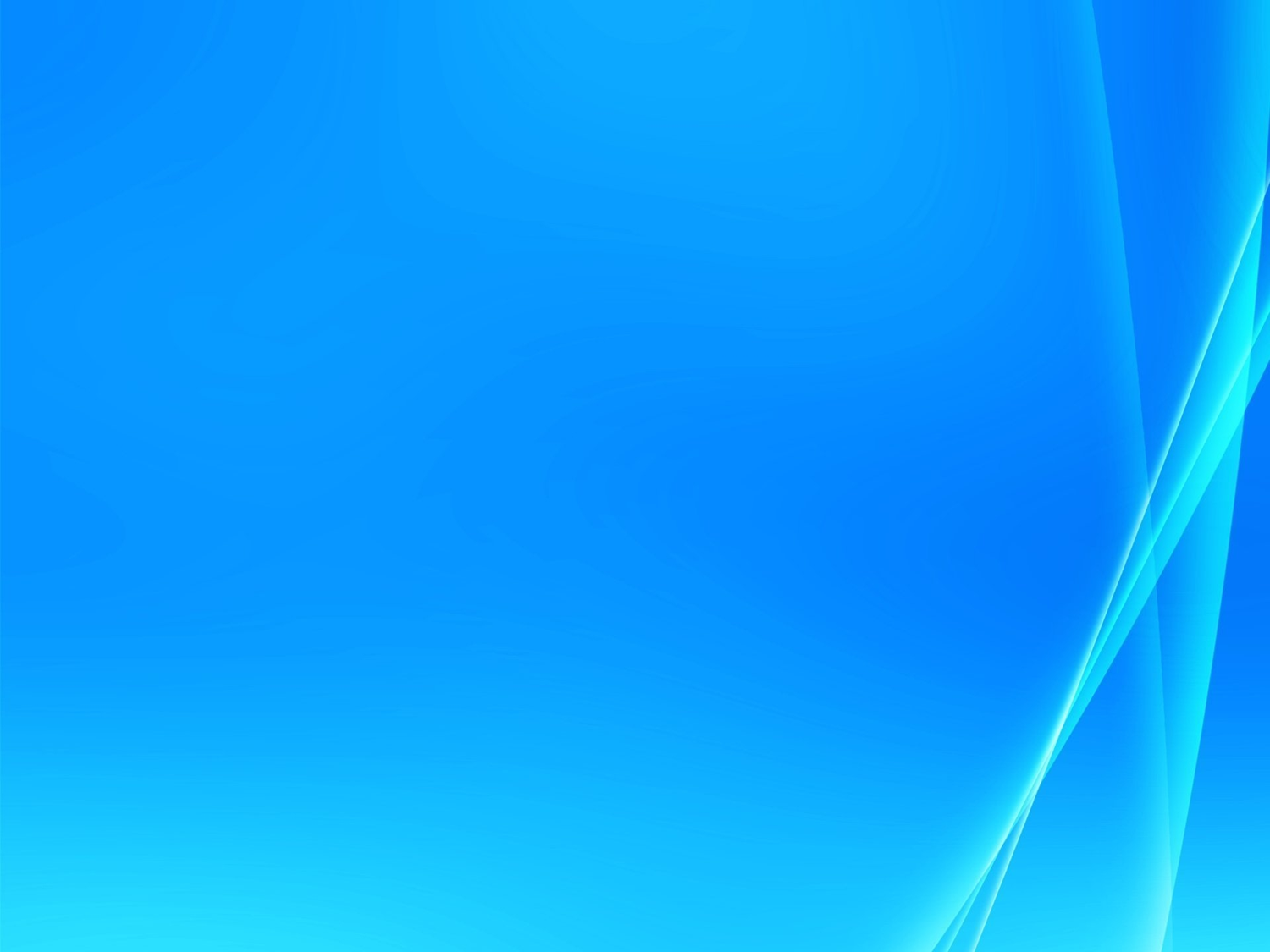 https://balkhash.goo.kz/index/fromorg/23
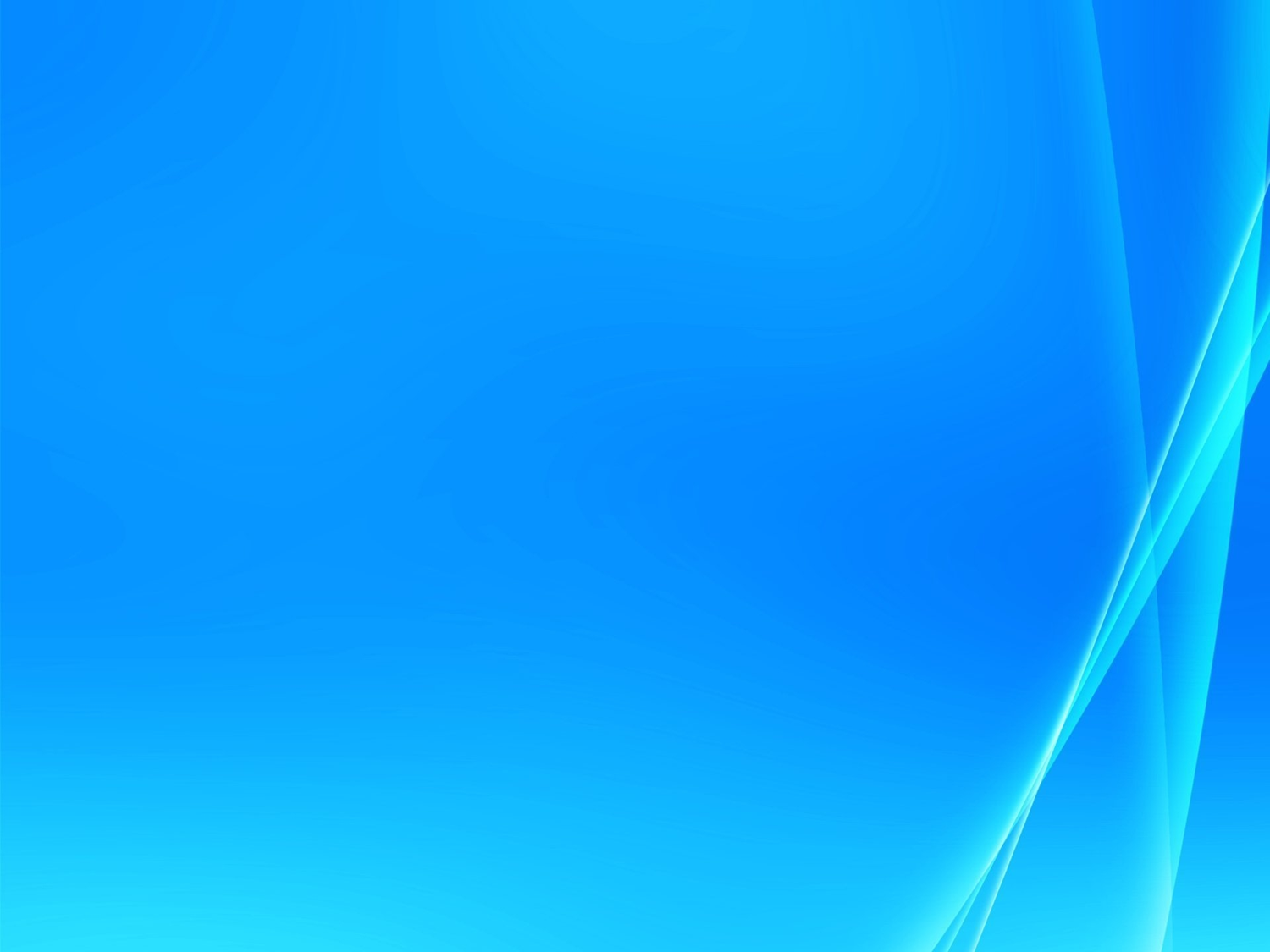 Мен жастарға сенемін 
Арыстандай айбатты,
Жолбарыстай қайратты –
Қырандай күшті қанатты,
Мен жастарға сенемін!  
                            Мағжан Жұмабаев